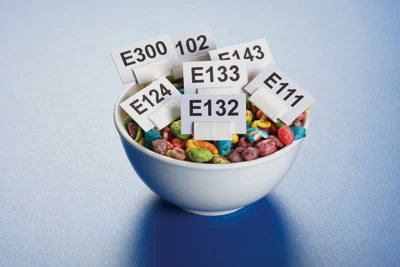 KORUYUCULAR (İKİNCİ KISIM)
6.Antibiyotikler
	Gıdalarda antimikrobiyal koruyucu olarak kullanılan kimyasallardan bir diğeri de antibiyotiklerdir. Mikroorganizmaların bazı enzimatik  fonksiyonlarını durdurarak ya da yapı taşlarının sentezine engel olarak bu fonksiyonlarını gerçekleştirmektedir.
	Gıdalarda koruyucu olarak kullanılan antibiyotiklerin hastalık tedavisinde kullanılmayan ve sindirim sırasında yıkıma uğrayan nitelikte olmaları gerekmektedir.
	Gıdalarda kullanılan antibiyotikler:
Tetrasiklinler
Tylosin
Nistatin
Natamisin
Subtilin
Nisin
	Tetrasiklinlerden klortetrasiklin ve oksitetrasiklinin balık ve deniz ürünlerinin, kanatlı etlerinin, sebzelerin ve ham sütün bakteriyel bozulmasını geciktirmede etkin oldukları bilinmektedir.
6.1.Nisin:
	Nisin laktik asit bakterilerinden Lactococcus lactis tarafından üretilen ve lantibiotik olarak adlandırılan,I. sınıf bakteriosinler grubuna dahil olan bir bileşiktir. Nisin ilk olarak Rogers tarafından 1928 yılında bulunmuştur. Araştırıcı, birkaç Streptococcus türünün diğer laktik asit bakterilerini inhibe eden metabolitler ürettiğini keşfetmiştir. 1944 yılında bu madde için nisin ismi kullanılmış ve 1950’li yıllarda üretimine ticari olarak başlanmıştır. Nisin (E234) ilk olarak günümüzden 30 yıl önce İngiltere’de gıda katkı maddesi olarak kabul edilmiş ve daha sonra Avrupa’da 50 ülkede, Amerika’da ve Çin’de kullanılmaya başlanmıştır. O zamandan bu yana nisin, gıda sektöründe güvenle kullanılan koruyucu gıda katkı maddeleri arasında yerini almıştır.
	Nisin, diğer bakteriyosinler gibi sınırlı aralıktaki mikroorganizmlara karşı antimikrobiyal aktiviteye sahiptir. Gram negatif bakterilere, maya ve küflere antimikrobiyal aktivitesi bulunmayıp, Gram pozitif bakterilere özelliklede spor üretenlere karşı etkilidir. Enterococcus faecalis, en dirençli Gram pozitiflerden biridir. Stapyhlococcus, Streptococcus, Micrococcus ve Lactobacillus türlerinin bazı suşları ve Clostridium ile Bacillus türleri üzerine etkili olduğu belirtilmiştir. Son zamanlarda yapılan çalışmalarda gıda patojeni olan Listeria monocytogenes’in bazı suşlarının da nisine duyarlı olduğu gösterilmiştir.
1981 yılında yapılan bir çalışmada Clostridium botulinum tip A, B ve E sporlarının gelişmelerinin engellemekte nisinin etkili olduğu saptanmıştır.
	İnsanlar dahil tüm memeliler için toksik etkisi bulunmayan nisin, Birleşmiş Milletler Gıda ve İlaç İdaresi tarafından “GRAS” (Generally Recognized as Safe- Genel Olarak Güvenli Kabul Edilebilir Ürün) statüsünde kabul edilmiş ve ayrıca Dünya Sağlık Örgütü (WHO) tarafından gıda katkı maddesi olarak onaylanmış tek bakteriosindir. Kuru formda nisin yıllarca özelliğini yitirmeden kalır. Düşük pH’lı çözeltilerde kolay çözülür ve stabildir; pH 4 ve üzerindeki çözeltilerde dekompoze olur. Isıya karşı dirençsizdir. Pankreatin, tripsin, tükürük enzimlerine ve rennet hariç sindirim enzimlerine karşı duyarlıdır.
NİSİNİN GIDA MADDELERİNDE KULLANIMI VE ANTİMİKROBİYAL ETKİLERİ 
	Yapılan araştırmalar sonucunda nisinin insanlar için tamamen güvenli bir katkı maddesi olduğu anlaşılmıştır. Nisin vücuda alındıktan sonra sindirim enzimleri tarafından inaktif hale getirilmektedir. Nisinin toksisitesi üzerine yapılan çalışmalar ışığında, yüksek miktarlarda nisin kullanımının toksik etki göstermediği belirlenmiştir. Frazer ve ark. nisini 106 Reading Unit (RU)/kg dozlarında insanlara uygulamış ve tamamen zararsız olduğunu ispatlamışlardır. Yine aynı araştırmacılar, 3.33 x 106 RU/kg oranında nisin içeren peynirlerle fareleri 12 hafta boyunca beslemişler ve hiçbir zararlı etkiye rastlamamışlardır. 
	Nisin ilk olarak peynirlerde koruyucu olarak kullanılmış, ancak son yıllarda sadece peynirlerle sınırlı kalmayıp diğer süt ürünleri, et, kanatlı ve deniz ürünleri gibi çeşitli gıdalarda ayrıca, şarap ve bira sanayinde koruyucu olarak kullanılmaya başlanmıştır Aktürkoğlu ve Erol. beyaz peynir üretiminde nisin kullanımı ile L.monocytogenes’in inhibisyonu üzerine yaptıkları bir çalışmada, beyaz peynirlerde 30 μg/ml oranında nisin kullanımı ile muhafaza süresinin 60. gününde etkenin tamamen elimine edildiğini bildirmişlerdir. 
	Bhatti ve ark. tarafından yapılan bir çalışmada ise çiğ, pastörize ve homojenize sütler 104 kob/ml oranında L.monocytogenes ile kontamine edildikten sonra, aynı süt örneklerine farklı dozlarda (0-500 IU/ml) nisin ilave edilmiş ve analizler sonucunda L.monocytogenes sayısında önemli oranlarda azalmalar olduğu kaydedilmiştir.
NİSİN İÇİN YASAL DÜZENLEMELER
	Son yıllarda nisin üzerine yapılan çalışmaların sayısında belirgin artışlar olmuş ve bu çalışmalar ışığında bakteriosinin olumlu etkileri ortaya konmuştur. Bununla birlikte çeşitli ülkelerde nisin ile ilgili yasal düzenlemeler hazırlanmıştır. Bazı gıdalarda nisin kullanımına ait olarak Gıda ve Tarım Örgütü (FAO) ve Türk Gıda Kodeksi tarafından bildirilen maksimum dozlar aşağıda gösterilmiştir.
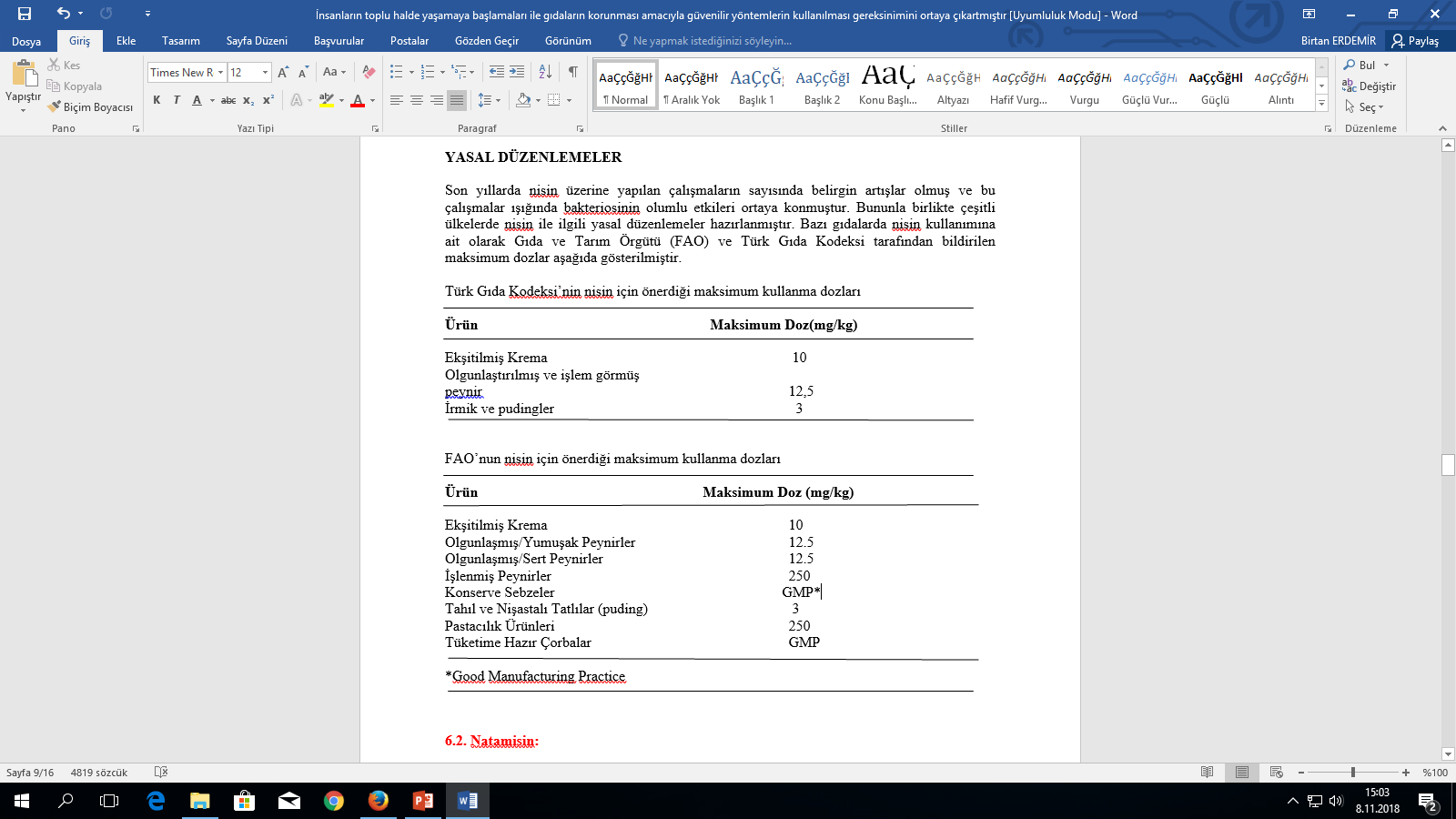 6.2. Natamisin:
	Natamisin belli gıdalarda ve içkilerde oluşan maya, küf ve mantarlardan korunmak için uzun yıllardan beri koruyucu olarak kullanılmaktadır. Natamisin, ilk olarak Güney Afrika’nın Natal eyaletinin yakınlarındaki toprak örneklerinden izole edilen Streptomyces natalensis kültürü filtratlarıdır. 1955 yılında keşfedilen doğal polien makrolid bir antibiyotiktir. Fermantasyon ortamından izole edilen kurutulmuş natamisin, beyaz krem renkli ve çok az ya da kokusuz ya da tatsızdır. Natamisinin ticari preparatları, Delvocid, Delvopos, Delvocoat ve Natamax isimleri altında laktoz ile karıştırılmış ve yaklaşık %50 Natamisin içermektedir. Natamisin pH 4 ve 7 aralığında stabildir.
	Natamisin neredeyse tüm maya ve küf karşı etkili fakat bakteriler, virüsler ve protozoalar üzerine herhangi bir etkisi yoktur. Gıda endüstrisinde natamisin bakterilerin fermentasyonu sürecinde ve olgunlaşmasında herhangi bir etki göstermemektedir. Mayaların çoğu 0,5-6 ppm’lik konsantrasyonlarda inhibe olurken, bazı türler 10-25 ppm’lik konsantrasyonları gerektirmektedir. Optimum 1-5 ppm konsantrasyonlarda inhibe olmaktadır. Sorbik asit gibi diğer antimikrobiyal ajanlar ile karşılaştırıldığında, sorbik asit 500 ppm uygulama gerektirirken, natamisinin 1-10 ppm miktarları bile küf ve maya büyümesini engellemede etkilidir. Natamisin 60 ülkede çeşitli uygulamalarda kullanılmak üzere onaylanmıştır.
Bir polien makrolid olan natamisin, küf hücre membranındaki ergostrol ve diğer sterolleri bağlayan bir antifungaldır. Natamisin sterolleri bağlayarak küf hücre membranında sızıntı ile sonuçlanan bozulmalara ve ergesterol sentezinin inhibisyonuna neden olur. Bakteriler hücre duvarı sterollerine sahip olmadıklarından natamisine karşı duyarlı değildir. Natamisin temelde istenmeyen bir antibiyotik olduğundan gıda sektöründe sadece peynir ve sosis ürünlerinin yüzeyini korumak için kullanılmalıdır. 1 mg/dm2 yüzeyde maksimum 5 mm nüfuz derinliğinde kalıntı kabul edilmektedir.
	TGK Renklendiriciler ve Tadlandırıcılar Dışındaki Gıda Maddeleri Tebliğine göre sert ve yarı sert peynirlerin ve kurutulmuş, kürlenmiş sucuk, salam ve sosislerin yüzey uygulamalarında kullanılabilir ve 1 mg/dm2 lik yüzeyde, 5 mm’lik derinlikte bulunmaması gerekmektedir.
NOT: A=peynir yüzeyi (yalnızca ABD’de rendelenmiş peynirde), B= işlemiş etlerin yüzeyinde, C= Bazı fırın ürünlerinin yüzeyinde, D= meyve suyu, E= şarap, F=balık ürünleri, G=yoğurt, H= konserve, I= ekşi krema, J= krem peynir, K= süzme peynir, P= izin verilen katkılar
7.Diğer Koruyucular
Tiyabendazol
Formik asit ve formatlar
Formaldehit
Hekzametilen tetramin
Borik asit, sodyum tetra borat
Difenil, Orto-fenil-fenol ve Sodyum Orto-fenil-fenol
Kalsiyum disodyum etile-diamin-tetra-asetat ve disodyum etilendiamin-tetra-asetat
Lisozim
Koruyucu Özelliği Araştırılan Maddeler:
	Gıdaların bileşiminde bulunan birçok madde antimikrobiyal etkiye sahiptir. Fenolik maddeler gıdalarda antioksidan olmalarının yanı sıra mikrobiyal güvenlik açısından da önemlidir. Fenolik maddelerin gıda sanayi yanında farmakolojide de kullanım alanı oldukça geniştir. İlaç sanayinde fenolik maddelerin özellikle antimikrobiyal özelliklerinden yararlanılmaktadır. 
	Gıdalarda bulunan bazı organik asitler de ortamın ya da hücre içinin pH’sını düşürerek veya hücre membranının geçirgenliğini değiştirip substrat taşınımını bozarak ya da mikroorganizmaların yaşamı için gerekli bazı metallerle şelat oluşturarak antimikrobiyal etki göstermektedirler. Sitrik asit, süksinik asit, malik asit ve tartarik asit bu grupta yer almaktadır.
	Bitkisel ve hayvansal yağ asitlerinden 12-18  karbon  atomu içeren orta zincirli yağ asitlerinin koruyucu madde olarak etkin oldukları bildirilmektedir.
	Baharatda bulunan eugenol, timol, humulon, lupulon, allil izotiyosiyanat gibi bileşiklerin antimikrobiyal etkiye sahip olması baharatların çoğunu Gram pozitif bakteriler ve küflere karşı etkili hale getirmektedir. Baharatn karışım halinde kullanılmasının bu etkiyi daha da artırdığı bilinmektedir.
	 Kahve ve kakao çekirdeklerinde bulunan kafeinin düşük konsantrasyonları bile antimikrobiyal etki göstermektedir.
Asetik asit (sirke asidi) ve laktik asit (süt asidi) de koruyucu olarak kullanılan asitlerdir. Etkileri genelde ortamın pH derecesini düşürmeye bağlı ise de, asetik asidin ayrıca hücre duvarını aşarak hücreye girmesi ve plazmayı denatüre etmesi şeklinde de etki ettiği saptanmıştır. Asetik asit bakterilere karşı daha fazla antimikrobiyal etkiye sahiptir. Genel olarak patojen bakteriler ve özellikle Salmonella’lar sirke asidine karşı çok duyarlıdırlar. Buna karşın süt asidinin antimikrobiyal etkisi çok sınırlı olup etkisi daha çok anaerob bakterilere karşıdır.
	 Birçok maya ve küf, laktik asidi metabolizmalarında kullanmaktadırlar. Ancak ortam pH derecesini düşürmede süt asidinin büyük önemi vardır.  Turşu üretiminde mikroorganizmalar tarafından doğal yolla süt asidi oluşumu gerçekleştirilerek ürününü dayanıklılığı sağlanmaktadır. Ancak bunların bu yolla tam olarak dayanıklı hale gelebilmesi olanaksız olduğundan ayrıca benzoik asit veya sorbik asit gibi başka bir koruyucu ilave edilmeli veya pastörizasyon uygulanmalıdır.
Genel olarak yağ asitleri Gram pozitif bakteriler ve mayaların en etkin inhibitörleridirler. Laurik, miristik, palmitik asitlerin bakterilere, kaprik ve laurik asilerin ise mayalara karşı etkili inhibitörler oldukları bilinmektedir. Yağ asitlerinin inhibitör aktivitesi çift bağ sayısıyla doğru orantılı olarak artmaktadır. Yağ asitleri hafif asitli gıdalar ve diğer koruyucuların tam etki gösteremedikleri bazı gıdalar için potansiyel bir inhibitördür. Etki mekanizmaları tam olarak bilinmemektedir.
	 İneklerde sağım sonrası meydana gelebilecek Streptococcus agalactiae, Streptococcus uberis ve Staphylococcus aureus’a bağlı enfeksiyonlar için dezenfeksiyonu amaçlı birçok preparasyon ve bunların değişik sulandırmaları önerilmektedir. Bunların arasında laurik asit ve laktik asit gibi organik asitler de bulunmaktadır.
Şerbetçiotunun kurutulmuş çiçekleri dövülüp elenirse, salgı tüylerinden oluşan ve “lupulin” denilen sarı renkli toz elde edilir. Lupulinin %1-3 olan reçinesinde antibakteriyel etkili ve acı lezzetli etken maddeler olan lupulon (α-lupulinik asit) ve humulon (β-lupulinik asit), ayrıca laktarik asit, serotik asit, seril alkol bulunur. Şerbetçiotu başlıca birada, bazı diğer alkollü ve alkolsüz içeceklerde, fırın ürünleri, dondurma, şekerleme gibi ürünlerde kullanılır. Gram pozitif bakteriler şerbetçi otunun uçucu yağındaki asitlere karşı Gram negatif bakterilerden daha duyarlıdır. Kekik uçucu yağının en etkin maddesi timoldür. Güçlü bir antimikrobiyaldir. Uçucu yağda %5-60 oranında bulunabilmektedir. Uçucu yağda %5-40 oranında bulunan karvakrolün de antimikrobiyal etkisi büyüktür.
	 S. aureus, V. parahaemolyticus, S. typhimurium’a karşı kekik yüksek bir inhibitif etki göstermektedir.  Kekiğin Aflatoksin üreten Aspergillus parasiticus NRRL 2999 suşuna etkisinin incelendiği bir araştırmada 106 spor/ml miktarında A. parasiticus’un gelişimi kekik içeren besiyerinde miktara bağlı olarak içermeyenlere göre daha geç olmuştur. Defne uçucu yağında %2-12 oranında bulunan öjenol+metil öjenol, tarçın uçucu yağında %65-80 oranındaki sinamik aldehit ve %5-10 oranındaki öjenol’ün  kuvvetli  antimikrobiyal etti yarattıkları bildirilmektedir. Baharatların antimikrobiyal etkisi üzerinde pH, tuz, çeşitli kimyasal koruyucuların bulunuşu gibi çevre şartlarının rolü büyüktür.
Kekik esansiyel yağları  Listeria monocytogenes’e karşı inhibitör etki gösterir. Stoplazmada eksiklik ve sertliğini arttırarak hücre duvarını bozar ya da kalınlaştırır. Nisinle kombinasyonuyla elektrik şoku etkisinden daha fazla güçlü etkisi vardır. Kekik yağı gibi esansiyel yağlar düşük konsantrasyonlarda ki Listeria monocytogenes’in gelişimini inhibe eder. Bazı gıda çeşitlerini Listeria kontaminasyonlarından korumak için önerilebilir.
	 Kekik esansiyel yağları hücre organellerini, hücre membranını ve hücre duvarını bozarak Aspergillus niger’e karşı da inhibitör etki göstermektedir. Nane yağı Saccharomyces cerevisiae’nin iki suşuna karşı en etkili olurken, kekik yağı bakteriler için etkili olmuştur. Biberiye yağı bakterilere karşı zayıf bir etki gösterirken bu iki çeşit mayaya karşı da bakterilere olduğundan biraz daha kuvvetli etki göstermiştir.
SÜT ÜRÜNLERİNDE KULLANILAN KORUYUCULAR
	İşlenmiş sütte katkı maddesi ve dolayısıyla antimikrobiyal madde kullanımına izin verilmemektedir. Ancak tedarik edilmesi ve nakliyesi sırasında yüksek asitliğe ulaşmış sütlerin işlenmeden önce depolanmaları gerekiyorsa hidrojen peroksit kullanılmaktadır. Toksik özellikleri olan bu maddenin daha sonra katalaz enzimi yardımıyla parçalanması gerek mektedir.  Pek çok ülkede sütlere nisin katılmasına izin verilmemiş olsa da; Bazı Ortadoğu ülkelerinde iklim koşullarından dolayı iyi kalitede süt sağlamada, bazı raf ömrü problemlerini önlemede nisin kullanımına izin verilmektedir.
	Genel olarak süt ürünlerinde kullanılabilen koruyucu maddeler, benzoik asit ve tuzları, dehidro asetik asit, hekzametilentetramin, hidroje peroksit, nisin, nitratlar, p-hidroksi benzoik asit esterleri, natamisin ve propiyonik asit olarak belirtilmektedir.
Sütlü Tatlılarda Kullanılan Koruyucular
 	Sütlü tatlı tipi gıdalar sterilizasyon işlemine tabi tutulduklarında görünüşlerinde, tatlarında veya dokularında zarar oluşturmadan korunmaları çok zordur. Nisin bu tip gıdalara ısıl işleme yardımcı olmak ve uygulanan ısıl işlemin sıcaklığını düşürmek amacıyla katılabilmektedir.
	Meyveli Yoğurtlarda Kullanılan Koruyucular 
	Yoğurtlarda mikrobiyolojik bozulmanın nedeni düşük  pH değerlerinde gelişebilen küf ve mayalardır. Meyveli yoğurt yapımında kullanılan meyveler steril değil ve yeterli miktarda şeker kullanılmamışsa küf ve maya gelişebilir.
	Küf ve mayalar ile kontaminasyonlar özellikle farklı renkte lekeler veren küf ve maya kolonileri, üzerinde geliştiği ürünün görünüşü ile ilgili olan hataları arttırmaktadır. Yoğurtta küf, alkol, maya tadının algılanmasına neden olur. Ayrıca mayalar şişmeyi de teşvik edebilirler. 
	Meyveli yoğurtlarda kullanılan meyve karışımlarının hazırlanmasında koruyucu maddelerin kullanımına  FAO/WHO(1990) izin vermiştir. Kullanımına izin verilen koruyucu maddeler, sorbik asit(sorbik asidin Na, K ve Ca tuzları), sülfür dioksit ve benzoik asitlerdir. Kullanımına izin verilen koruyucular tek başına ya da karışım halde kullanıldığında son üründe bulunmasına izin verilen miktar 50 mg/kg düzeyindedir. 
	Koruyucu kullanımına meyveli yoğurtlarda izin verilmesine rağmen bazı yoğurt üreticileri yoğurt üretiminde, sülfir dioksit, sorbik asit ve tuzları, benzoik asit, benzoatlar veya etil-, metil veya propil-ρ-hidroksi benzoatlar yoğurdun raf ömrünü uzatmak için kullanılabilmektedir. Ancak koruyucuların ilave edilmesi tavsiye edilmez. Çünkü süt içinde starter kültürün gelişimini etkileyebilir.
Benzoik asit yoğurtta doğal olarak oluşur ve yoğurtta oluşan bu benzoik asit koruyucu olarak referans alınmamalıdır. WHO göre günlük vücuda alınabilecek benzoik ve sorbik asit miktarı sırayla 0-5 ve 0-25 mg/kg vücut ağırlığı/gün olarak belirlenmiştir. Benzoik asit ve tuzları öncelikle mikotik ajan olarak kullanılmaktadır. Çoğu maya ve küf %0,05-0,1 dissosiye olmamış benzoik asit konsantrasyonunda inhibe olmaktadır.
	Yoğurtta benzoik asit ve sorbik asit gibi kimyasal koruyucuların kullanımı yoğurtta küf ve maya oluşmasını önleyebilir ve raf ömrünü uzatabilir. Ancak tüketicilerin kimyasal katkı maddeleri ile ilgili endişelerinin artması biyolojik koruma yöntemine olan ilgiyi artırmıştır. Bunun bir sonucu olarak daha az kimyasal koruyucular ile işlenmiş süt ürünleri sayısı artmaktadır. Diğer taraftan süt ürünlerinin raf ömrünün uzatılması ile mali açıdan da önemli avantajlar sağlamaktadır. 
	Son yıllarda gıdalarda gelişmesi istenmeyen mikroorganizmalara karşı “doğal koruyucu” kullanma eğiliminin giderek arttığı gözlenmektedir. Antibakteriyel etkiye sahip olduğu bilinen bazı mikroorganizmaların ya da bunların ürettikleri metabolik ürünler “doğal koruyucu” maddeler olarak kabul edilmekte ve gıdaların doğal yolla korunmasını sağlayabilmektedir. Bu mikroorganizmalar arasında sütte bulunan Lactococcus, Lactobacillus, Pediococcus ve Leuconostoc cinsi bakterilerle süt kökenli propiyonik asit bakterileri önemli bir yer tutmaktadır.
	Laktik asit bakterileri, bozulma etmeni ve patojenik mikroorganizmalar üzerinde bakteriyostatik veya bakterisit etki gösterirler. Fermente gıdalarda starter kültür olarak kullanılabildikleri gibi antimikrobiyal özelliğe sahip metabolitler üretmeleri nedeniyle koruyucu kültür olarak kullanılabilirler.
Koruyucuların maya-küf ve starter bakteriler üzerindeki inhibisyon etkileri
Peynirde Kullanılan Koruyucular:
	Peynir, tüm süt ürünleri arasında koruyucu madde kullanımının en yaygın ürün olarak göze çarpmaktadır. Nisin peynir üretiminde kullanılan S. lactis tarafından üretilen bir antibiyotiktir. Gaz üreten bakterilerin gelişmesini engellemektedir. Peynirde clostridial sporlara oldukça sık rastlanmakta olup, bu sporlar 85-105 ͦ C’lik ısıl işlemde dahi yaşamlarını sürdürürler. Nisin pastörizasyon işlemi görmüş peynirlerde C. botulinum suşları tarafından oluşturulan toksinin oluşumunu veya gelişimini geciktirmektedir. 
	Sorbik asit ve/veya sodyum ve potasyum tuzlarının 40 çeşite yakın peynir ve peynirli gıdada kullanılmasına izin verilmektedir. Koruyucular peynire karıştırılarak, dilimlerin antimikotik çözeltiye batırılmasıyla veya çözeltinin spreylenmesiyle uygulanmaktadır. Küf bulaşması bir yüzey olayı olduğu için, sorbik asit yüzeye serpilebilmekte veya sorbik asitli paketleme malzemesi kullanılabilmektedir. 
	Peynir yüzeyinde küf oluşumunun engellenmesi için son yıllarda natamisin kullanımına da izin verilmektedir. Bu durumda ya tuzlama sırasında salamura suyuna ya da peynir yüzeylerine natamisin uygulanmaktadır. Bu koruyucu beyaz peynirde salamura suyunda mayaların neden olduğu sünme problemi nedeni ile peynir yüzeyinde oluşan, peynir aromasını, görüntüsünü bozan jelimsi yapı oluşumunu önlemektedir. Kaşar peynirinde ise suda çözülerek hazırlanan natamisin çözeltisine peynirlerin daldırılmasıyla ya da çözeltinin peynir yüzeyine sürülmesiyle oluşabilecek küf ve mayalar kesinlikle önlenmektedir.
	Propiyanatların süt ürünlerine ilk defa uygulanması Cheddar peynirinde daldırma yöntemiyle olmuştur. Peynir üretiminde propiyonatlar emülsifiye edici tuzlarla da birlikte kullanılabilmektedir.
ÖZETLE.;
	Sonuç olarak, tüketici ve halk sağlığını ciddi şekilde tehdit eden Bacillus cereus, E.coli, Salmonella spp., Listeria monocytogenes ve Clostridium perfringens gibi önemli gıda patojenlerini elimine etmek için, günümüzde çeşitli antimikrobiyal maddeler kullanılmaktadır. 
	Gıdalara nitrat, nitrit, sorbat gibi antimikrobiyal maddelerin izin verilen dozların üzerinde katılmasının, insan sağlığı üzerinde oluşturduğu olumsuz etkiler, bu gibi maddelerin gıdalarda serbestçe kullanılmalarını engellemektedir. Bu nedenle, Birleşmiş Milletler Gıda ve İlaç İdaresi tarafından “GRAS” statüsünde kabul edilen ve yapılan araştırmalar sonucunda insanlar için tamamen güvenli olduğu tespit edilen nisinin, özellikle çeşitli maddelerle kombine edildiğinde, antimikrobiyal spektrumunun daha da genişlemesi, gıdalarda kullanımını yaygın hale getirmektedir.